THIRD ANGLE ORTHOGRAPHIC DRAWING - TYPICAL WOODWORKING TRY SQUARE
technologystudent.com © 2023	V.Ryan © 2023
WORLD ASSOCIATION OF TECHNOLOGY TEACHERS	https://www.facebook.com/groups/254963448192823/
HELPFUL LINKS:	https://technologystudent.com/despro_flsh/third13.html
HELPFUL LINK
COMPLETE THE THIRD ANGLE ORTHOGRAPHIC PROJECTION OF THE WOODWORKERS TRY SQUARE. ADD AT LEAST EIGHT DIMENSIONS
(You are advised to study and handle a woodworkers try square)
Take the measurements / dimensions from the try square you have been given to study.
190mm
2
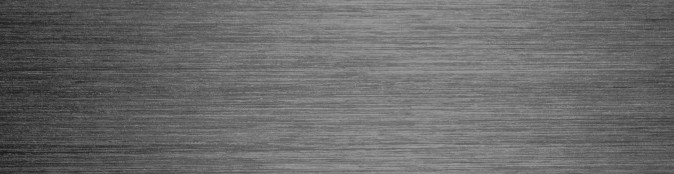 50mm
5
V.Ryan © 2023
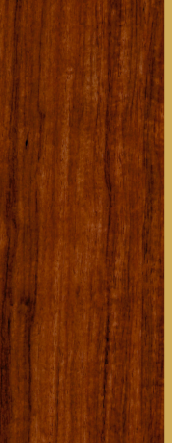 10
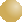 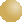 25mm
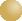 DIA 8mm
BLADE

STOCK
125mm
PLAN VIEW
Ryanmatic
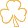 BRASS FACE
Made in Keighley
50mm
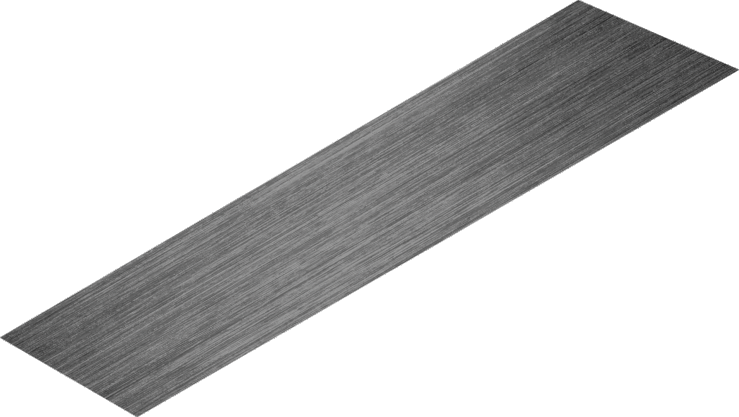 3
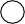 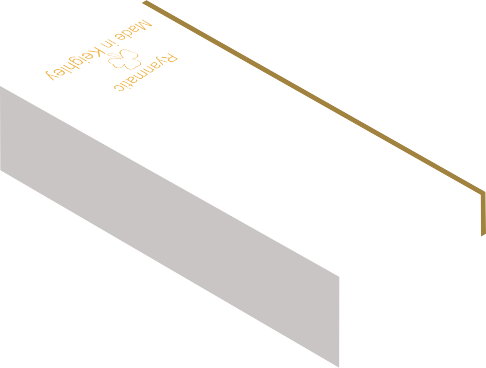 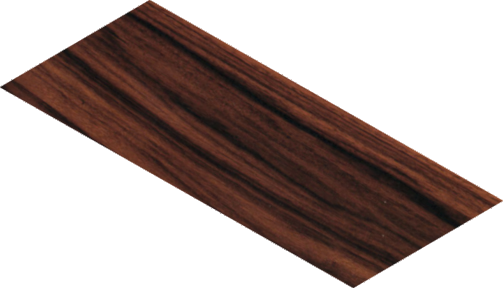 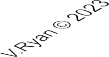 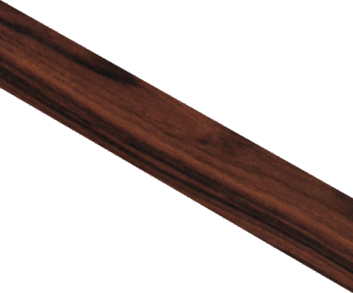 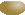 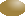 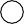 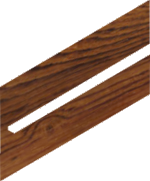 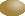 Ryanmatic

Made in Keighley
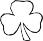 BASE LINE
50mm SIDE VIEW
THIRD ANGLE PROJECTION
FRONT VIEW